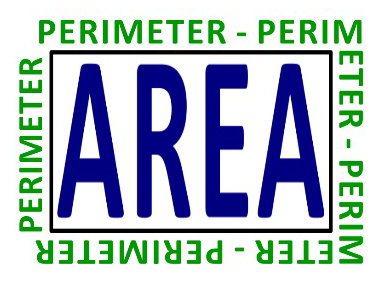 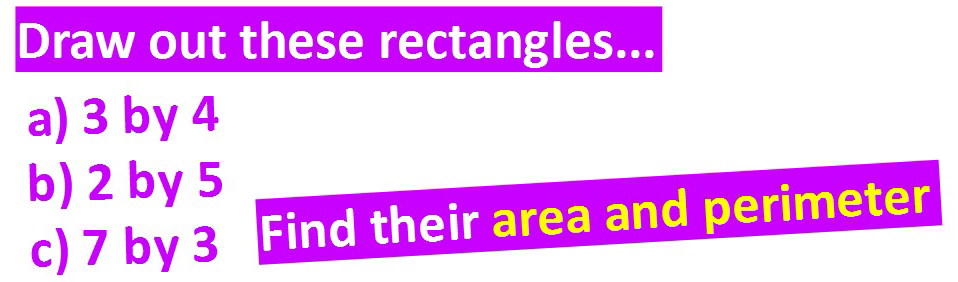 Task 1
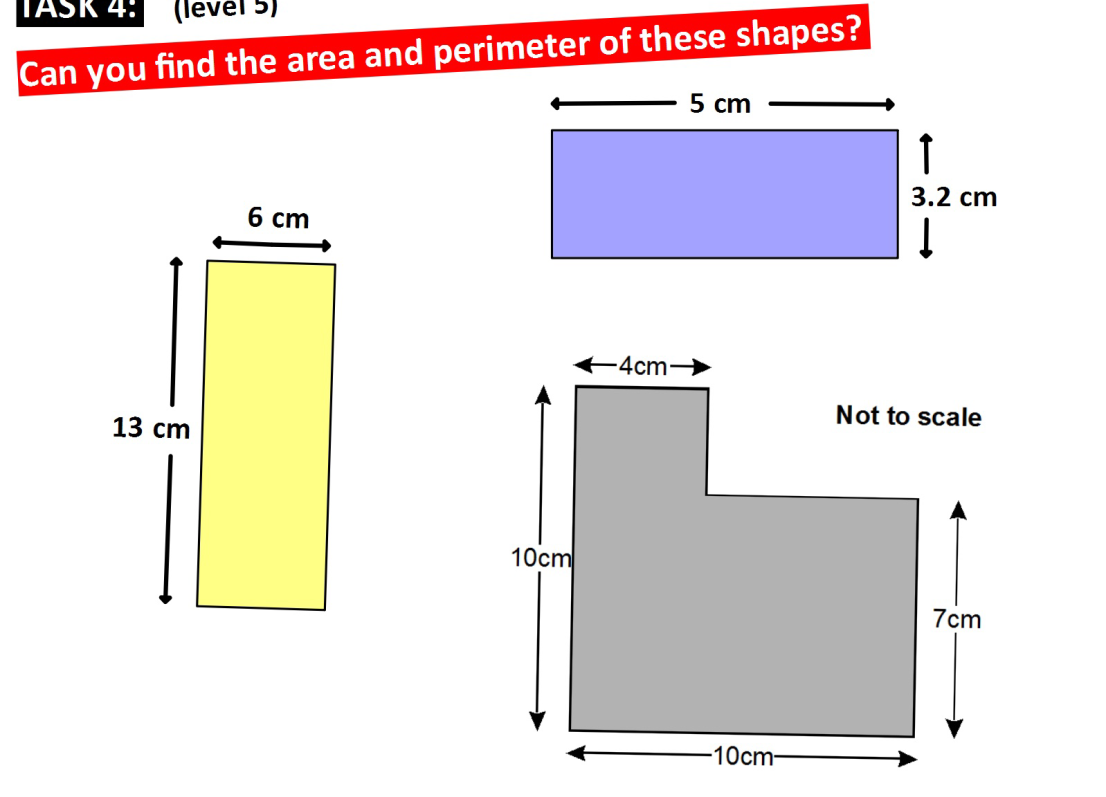 Task 2
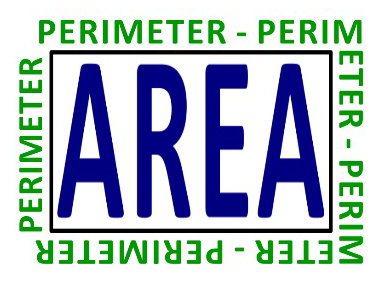 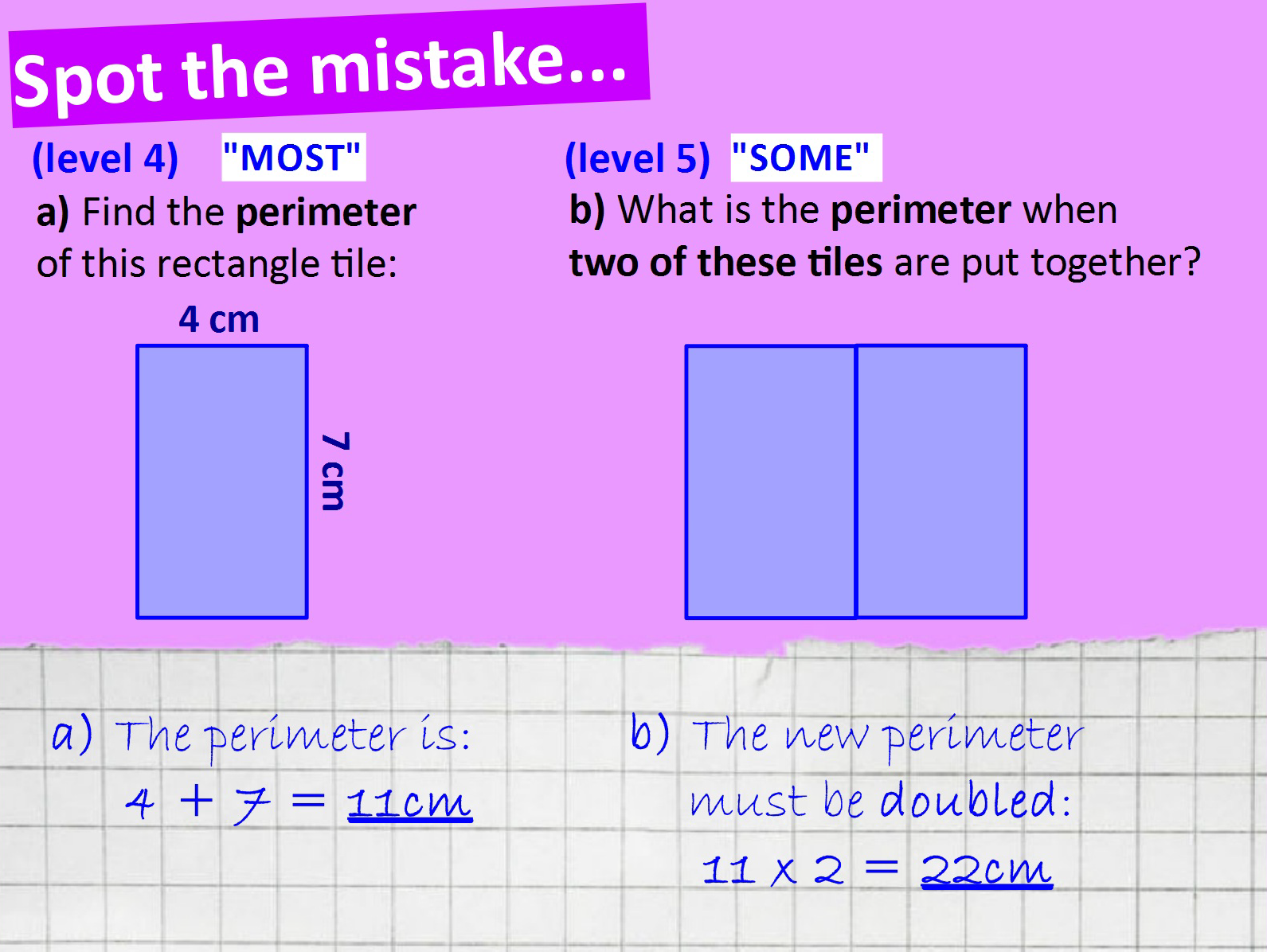 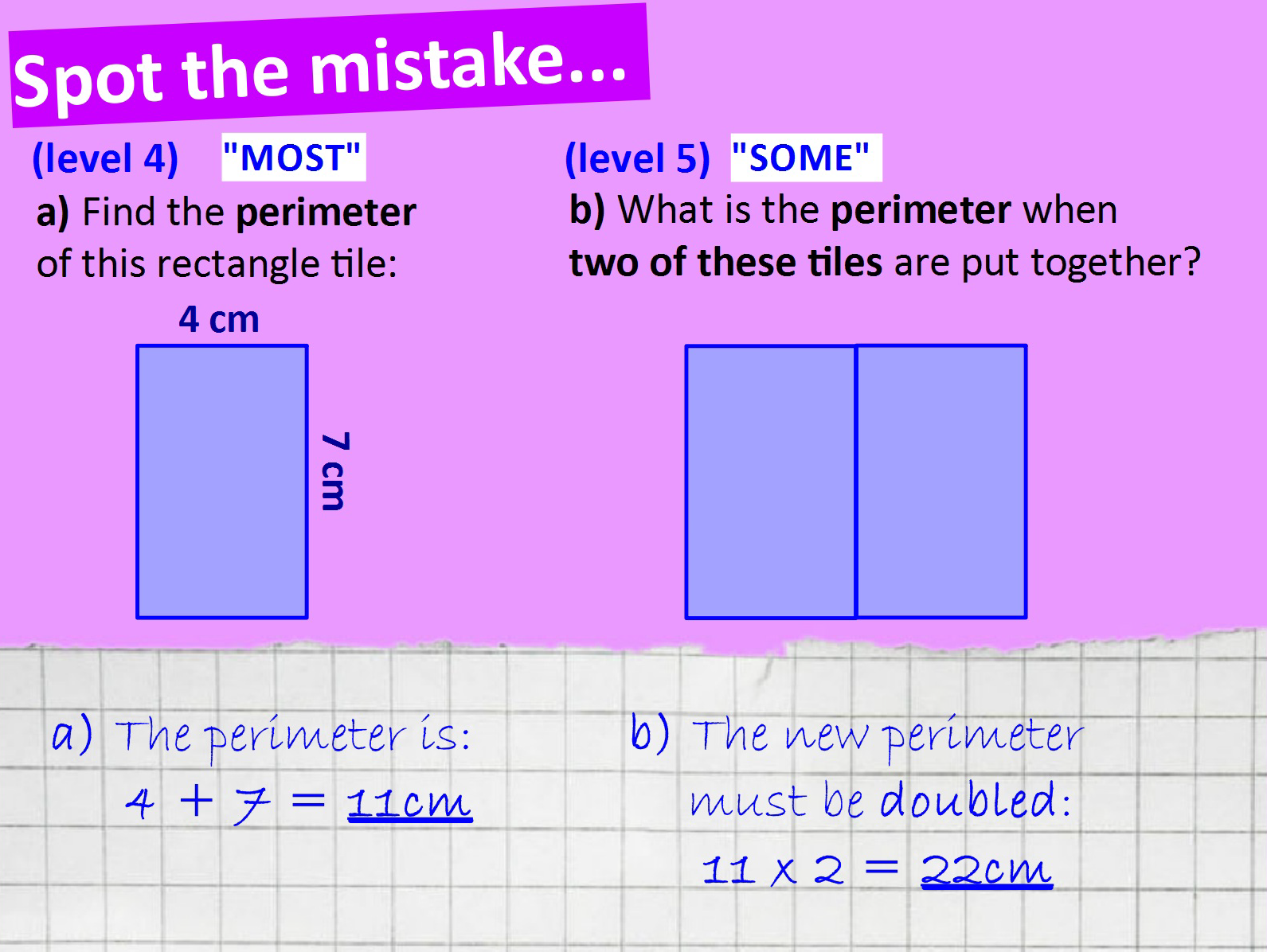 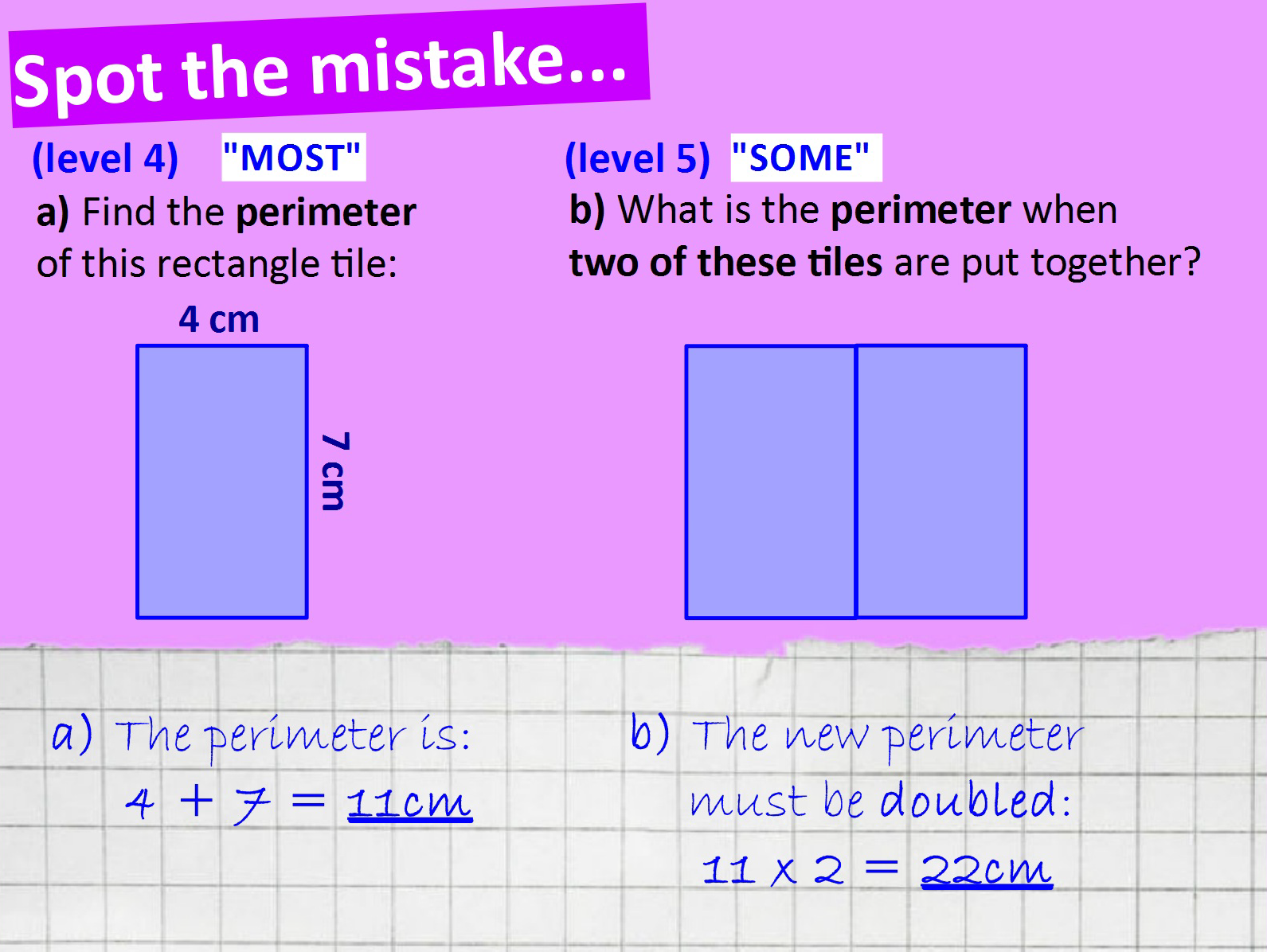 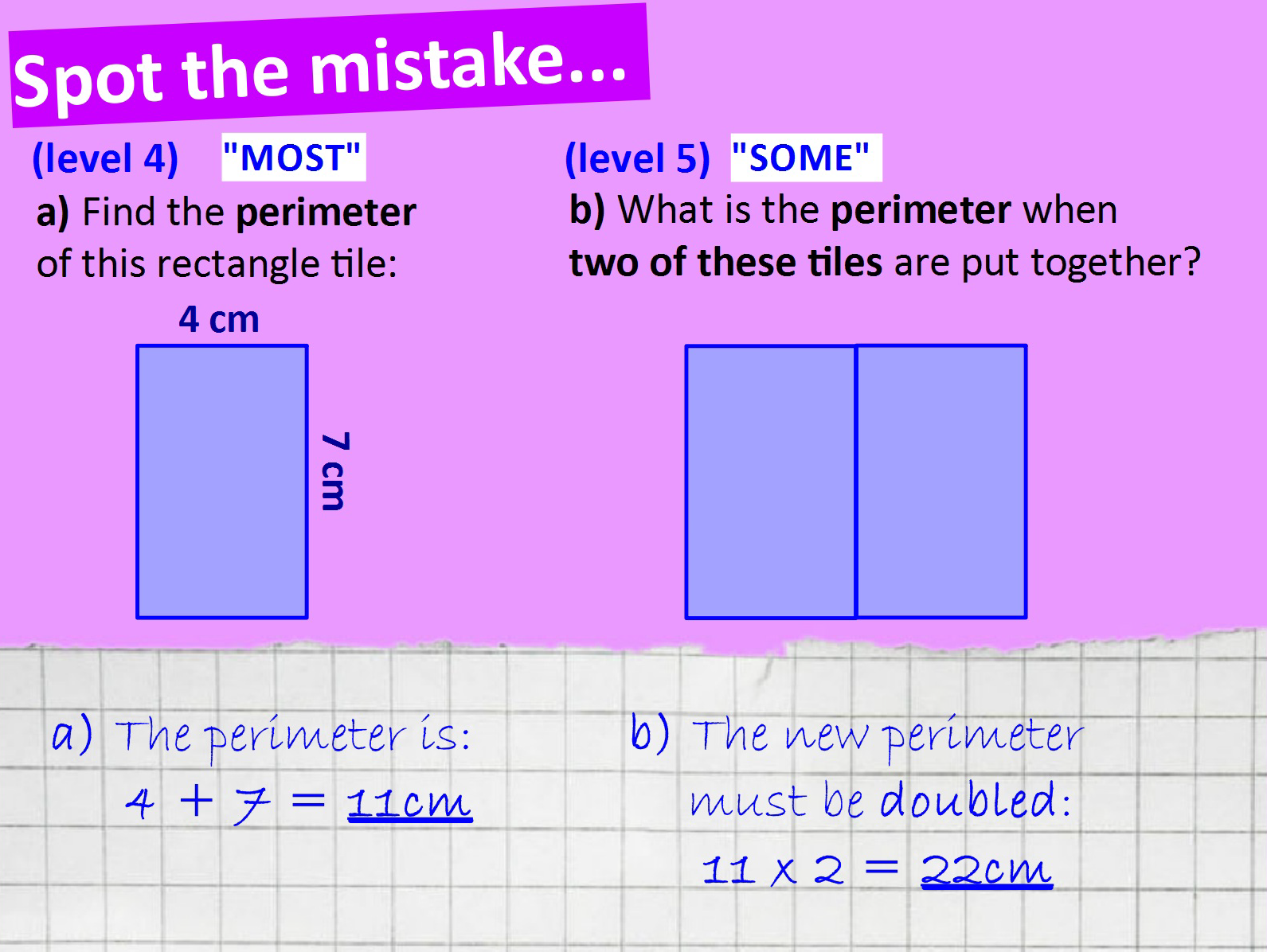 Compound shapes
Made up of more than one rectangle
6cm
Small rectangle:
Area = 24 cm2
Perimeter = 20cm
4cm
Large rectangle:
Area = 60 cm2
Perimeter = 32cm
6cm
10cm
Compound shapes
Made up of more than one rectangle
6cm
Small rectangle:
Area = 24 cm2
Perimeter = 20cm
4cm
Large rectangle:
Area = 60 cm2
Perimeter = 32cm
6cm
10cm
Compound shapes
Made up of more than one rectangle
6cm
Small rectangle:
Area = 24 cm2
Perimeter = 20cm
4cm
Large rectangle:
Area = 60 cm2
Perimeter = 32cm
6cm
10cm
Compound shapes
Made up of more than one rectangle
6cm
Small rectangle:
Area = 24 cm2
Perimeter = 20cm
4cm
Large rectangle:
Area = 60 cm2
Perimeter = 32cm
6cm
10cm
Compound shapes
Made up of more than one rectangle
6cm
Small rectangle:
Area = 24 cm2
Perimeter = 20cm
4cm
Large rectangle:
Area = 60 cm2
Perimeter = 32cm
6cm
10cm
Compound shapes
Made up of more than one rectangle
6cm
Small rectangle:
Area = 24 cm2
Perimeter = 20cm
4cm
Large rectangle:
Area = 60 cm2
Perimeter = 32cm
6cm
10cm
Compound shapes
Made up of more than one rectangle
6cm
4cm
This red line is no longer part of the perimeter as it is INSIDE the shape.
6cm
10cm
Compound shapes
Made up of more than one rectangle
6cm
4cm
This red line is no longer part of the perimeter as it is INSIDE the shape.
It was the 6cm of the small rectangle.
6cm
10cm
Compound shapes
Made up of more than one rectangle
6cm
4cm
This red line is no longer part of the perimeter as it is INSIDE the shape.
6cm
10cm
It was the 6cm of the small rectangle.
But now it is 10cm take away the 6cm that are inside!
6cm
10cm
Compound shapes
Made up of more than one rectangle
6cm
New perimeter =
6cm + 4cm  = 10cm
6cm +10cm = 16cm
6cm + 4 cm = 10cm
10cm - 6cm = 4cm
4cm
6cm
10cm
6cm
10cm
Compound shapes
Made up of more than one rectangle
6cm
New perimeter =
6cm + 4cm  = 10cm
6cm +10cm = 16cm
6cm + 4 cm = 10cm
10cm - 6cm = 4cm
4cm
6cm
10cm
6cm
10cm
Compound shapes
Made up of more than one rectangle
6cm
New perimeter =
6cm + 4cm  = 10cm
6cm +10cm = 16cm
6cm + 4 cm = 10cm
10cm - 6cm = 4cm
4cm
6cm
10cm
6cm
10cm
Compound shapes
Made up of more than one rectangle
6cm
New perimeter =
6cm + 4cm  = 10cm
6cm +10cm = 16cm
6cm + 4 cm = 10cm
10cm - 6cm = 4cm
4cm
6cm
10cm
6cm
10cm
Compound shapes
Made up of more than one rectangle
6cm
New perimeter =
6cm + 4cm  = 10cm
6cm +10cm = 16cm
6cm + 4 cm = 10cm
10cm - 6cm = 4cm
4cm
6cm
10cm
Now add all of these together:
10cm + 16cm = 26cm
26cm + 10cm = 36cm
36cm + 4cm   =  40cm
6cm
10cm
Compound shapes
Made up of more than one rectangle
6cm
New perimeter =
6cm + 4cm  = 10cm
6cm +10cm = 16cm
6cm + 4 cm = 10cm
10cm - 6cm = 4cm
4cm
6cm
10cm
Now add all of these together:
10cm + 16cm = 26cm
26cm + 10cm = 36cm
36cm + 4cm   =  40cm
6cm
10cm
Compound shapes
Made up of more than one rectangle
6cm
New perimeter =
6cm + 4cm  = 10cm
6cm +10cm = 16cm
6cm + 4 cm = 10cm
10cm - 6cm = 4cm
4cm
6cm
10cm
Now add all of these together:
10cm + 16cm = 26cm
26cm + 10cm = 36cm
36cm + 4cm   =  40cm
6cm
10cm
Compound shapes
Made up of more than one rectangle
3cm
9cm
5cm
11cm
Compound shapes
Made up of more than one rectangle
3cm
9cm
5cm
11cm
Compound shapes
Made up of more than one rectangle
3cm
9cm
5cm
11cm
Compound shapes
Made up of more than one rectangle
3cm
9cm
5cm
11cm
Compound shapes
Made up of more than one rectangle
3cm
9cm
5cm
11cm
Compound shapes
Made up of more than one rectangle
3cm
9cm
5cm
11cm
Compound shapes
Made up of more than one rectangle
3cm
This section =
11cm – 3cm = 8cm
9cm
5cm
11cm
Compound shapes
Made up of more than one rectangle
3cm
9cm
5cm
11cm
Compound shapes
Made up of more than one rectangle
3cm
9cm
5cm
11cm
Compound shapes
Made up of more than one rectangle
3cm
9cm
5cm
11cm
Compound shapes
Made up of more than one rectangle
3cm
9cm
5cm
11cm
Compound shapes
Made up of more than one rectangle
3cm
9cm
5cm
11cm
Compound shapes
Made up of more than one rectangle
3cm
9cm
5cm
11cm
Compound shapes
Made up of more than one rectangle
3cm
This section =
9cm – 5cm = 4cm
9cm
5cm
11cm